ВОДЕ НА ЗЕМЉИ
1.Светско море и његова хоризонтална подела,разуђеност обале,
2.Својства и кретања морске воде
Светско море(океан)-сви океани и мора међусобно повезани
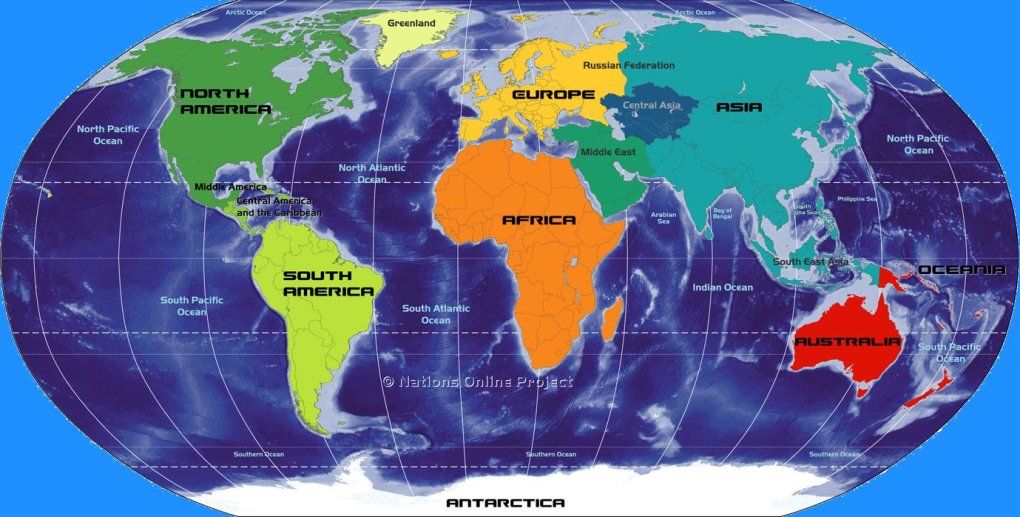 Тихи океан је највећи и најдубљи,
11034 м.
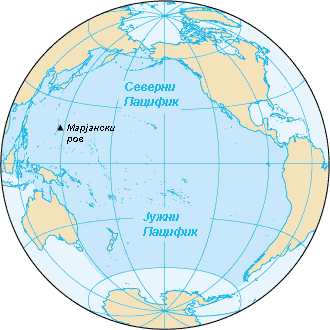 Атлантски океан је други по величини
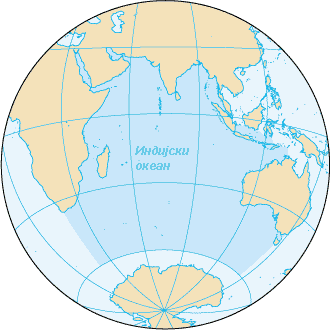 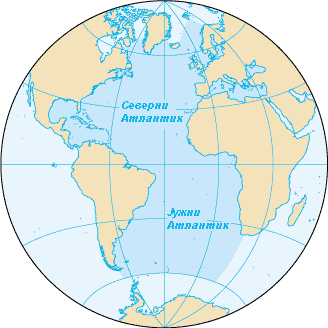 Индијски океан је трећи по величини и најтоплији.
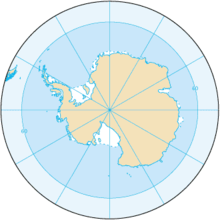 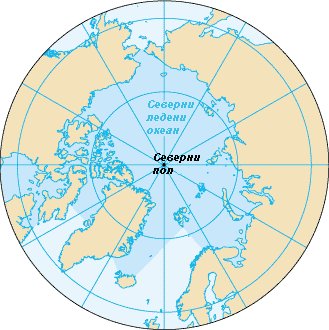 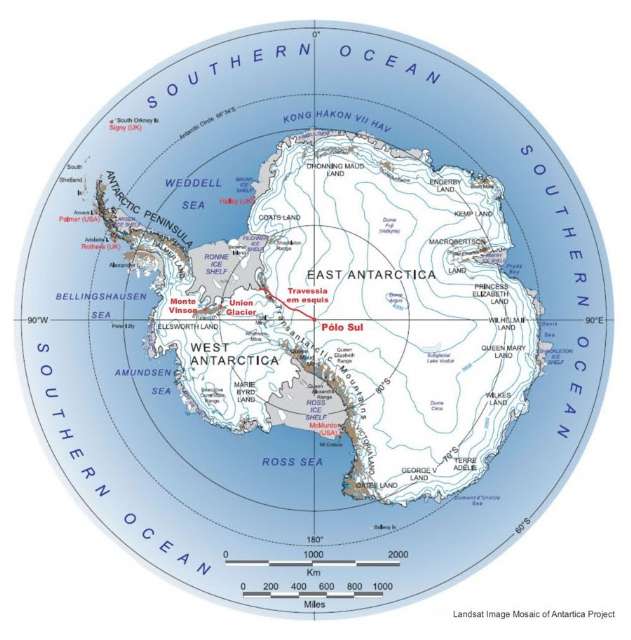 Холанђанин Варенијус је 1650.г. Издвојио Јужни океан,и ова подела на 5 океана  користи се  од 1845.Јужни океан је ограничен 60-ом паралелом,а од њега је мањи Севрени ледени океан.
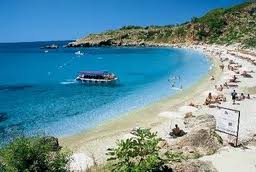 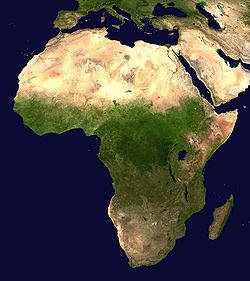 НЕРАЗУЂЕНА ОБАЛА
ОБАЛА
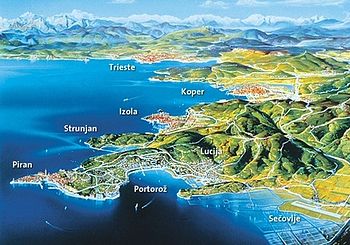 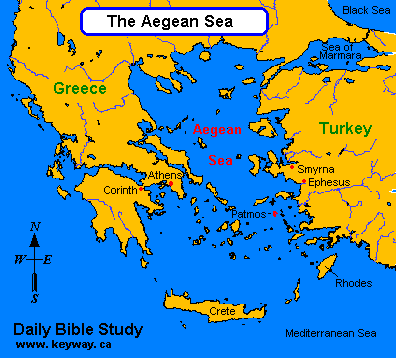 РАЗУЂЕНА ОБАЛА
ОБЛИЦИ РАЗУЂЕНОСТИ ОБАЛЕ
МОРА(средоземна,ивична,међуострвска)
ЗАЛИВИ(фјордови,естуари,ријаси)
МОРЕУЗИ ИЛИ ТЕСНАЦИ
КАНАЛИ( природни,вештачки)
ОСТРВА(континентална,вулканска,корална)
ПОЛУОСТРВА
ЗЕМЉОУЗИ
РТОВИ
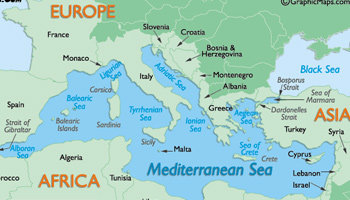 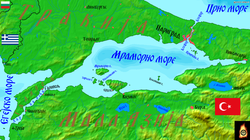 Средоземнаили унутрашња мора
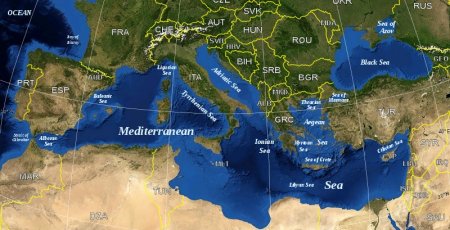 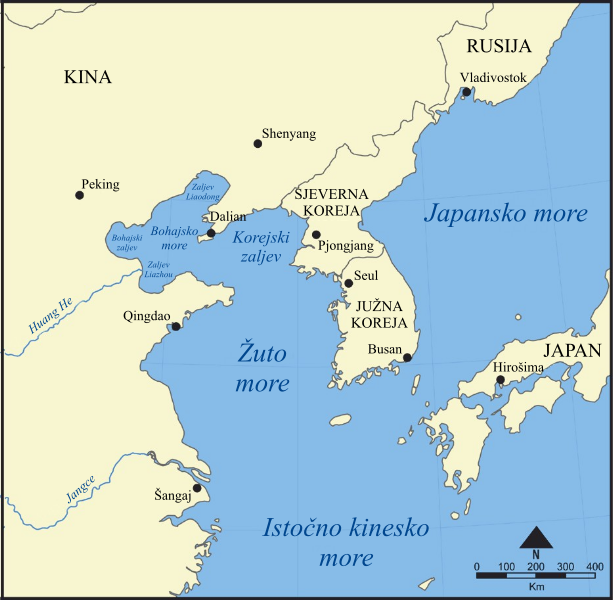 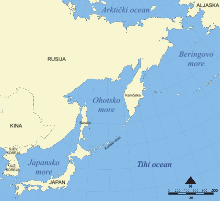 Ивична мора
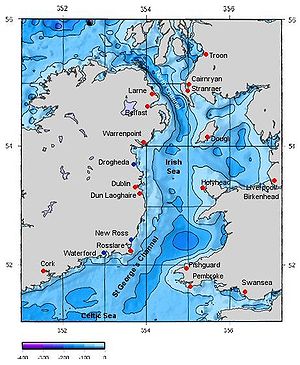 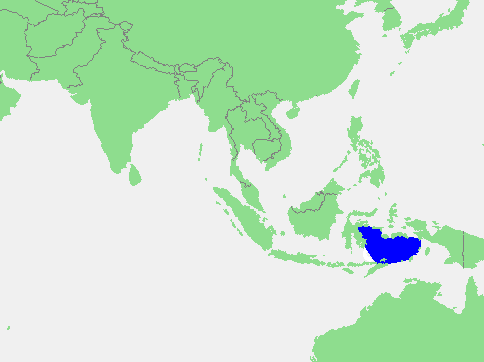 Међуострвска мора
острва
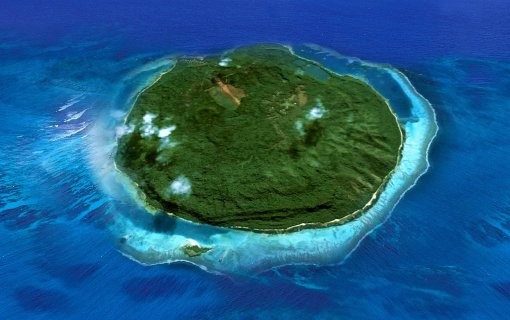 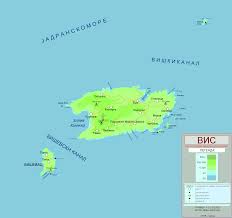 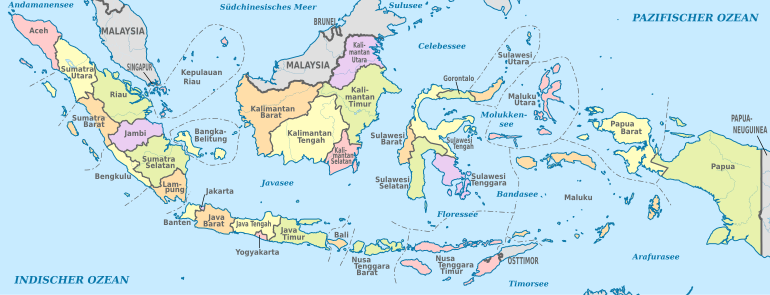 архипелаг
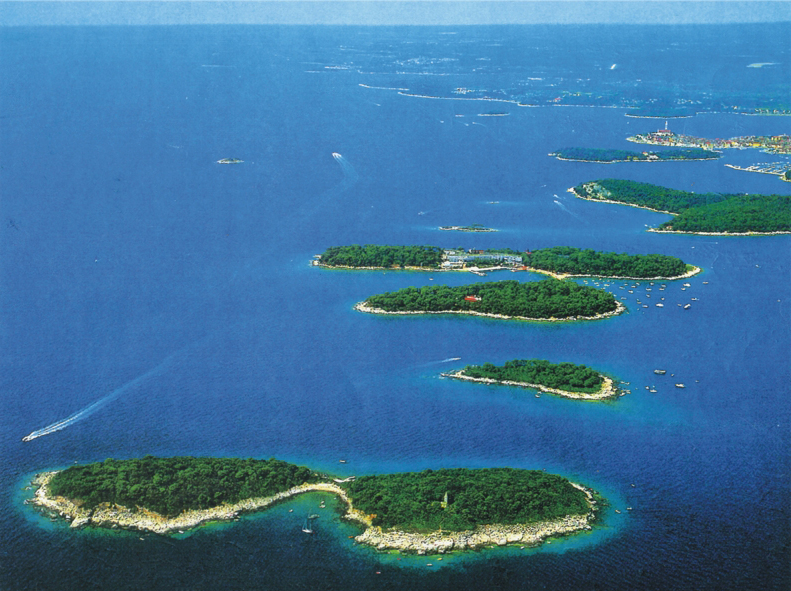 Континентално острво
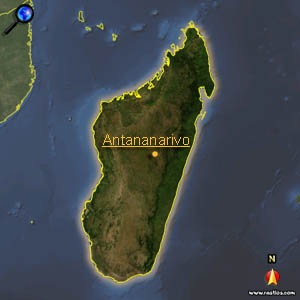 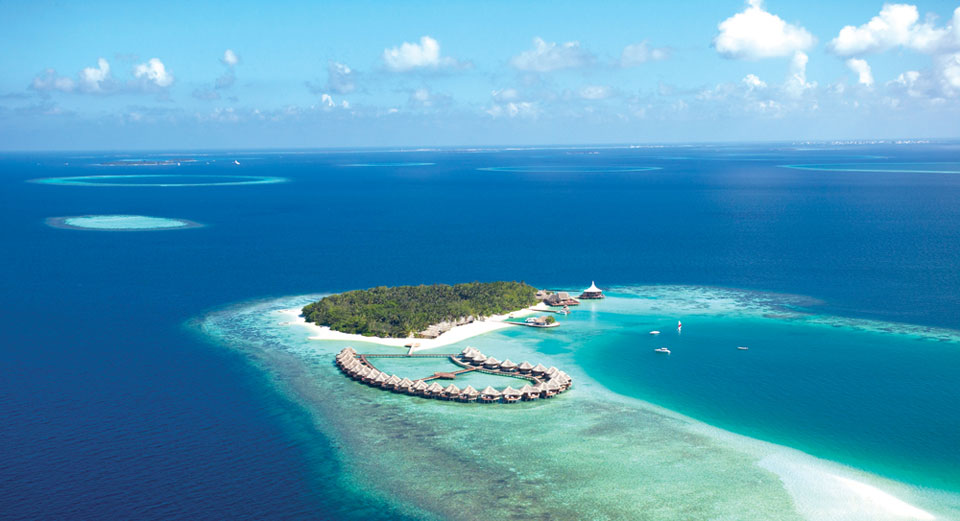 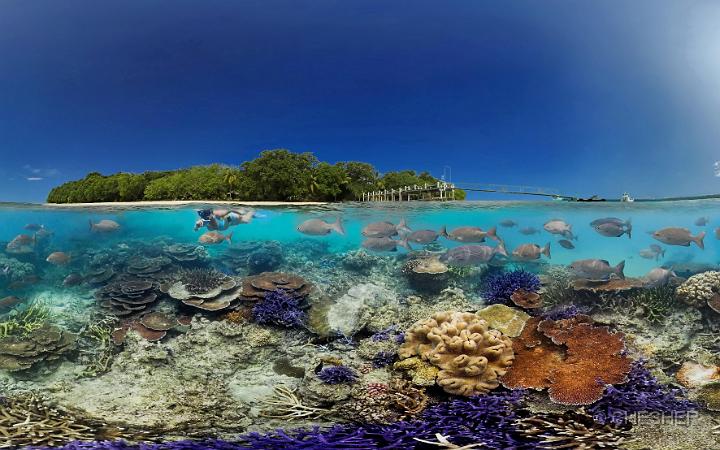 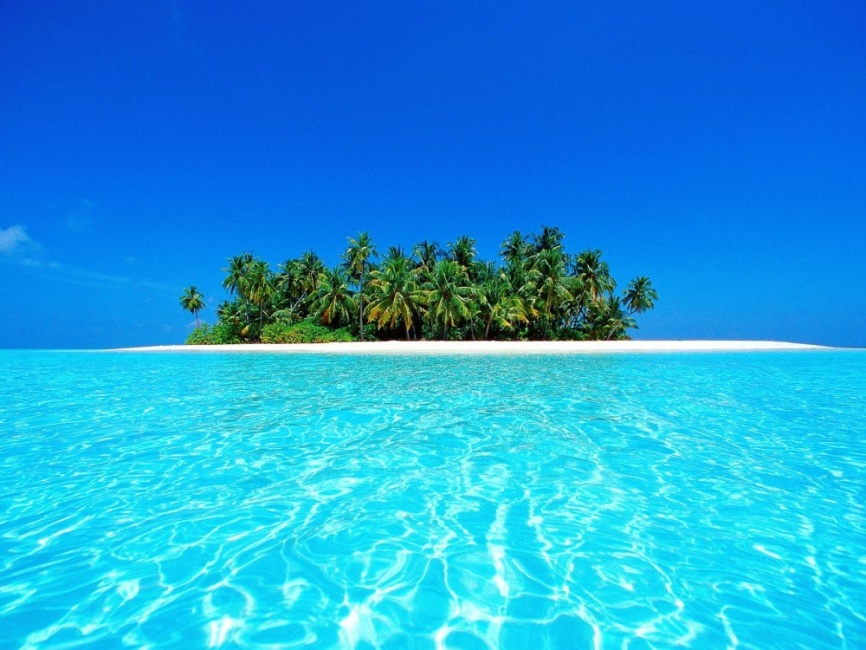 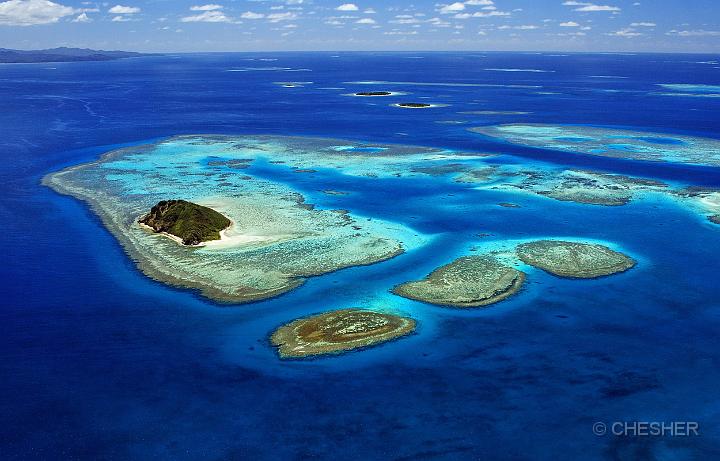 Корална острва
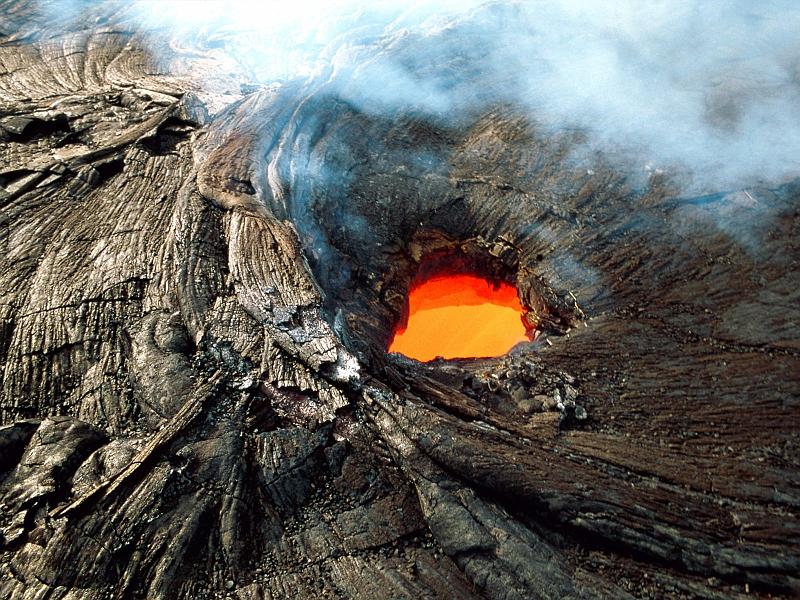 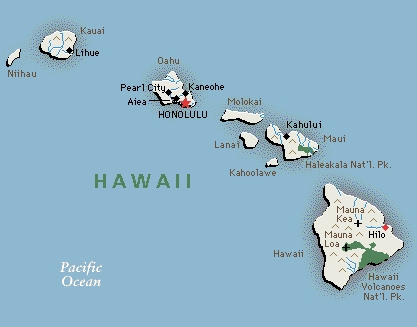 Вулканска острва
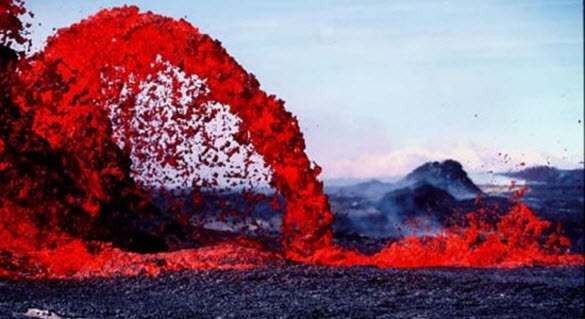 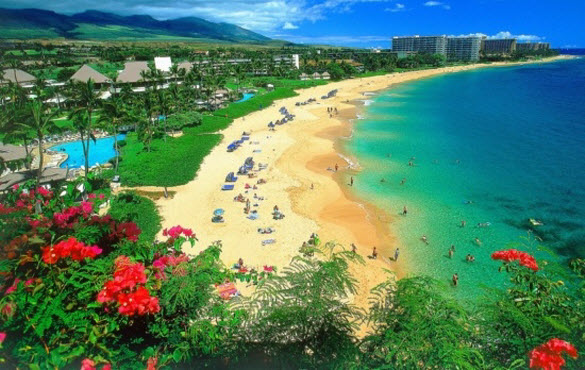 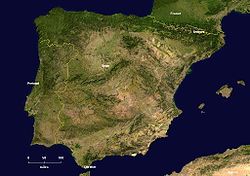 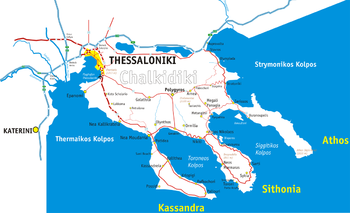 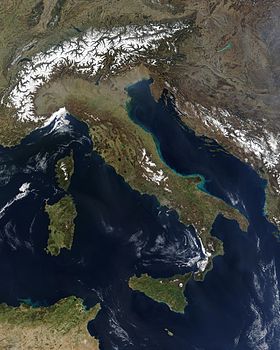 ПОЛУОСТРВА
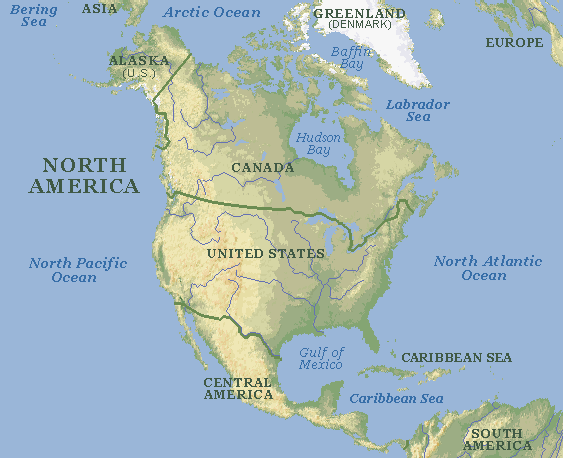 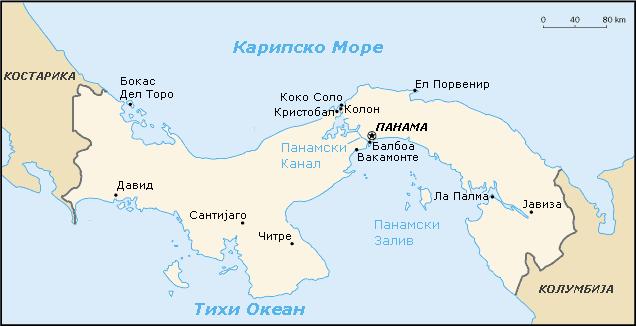 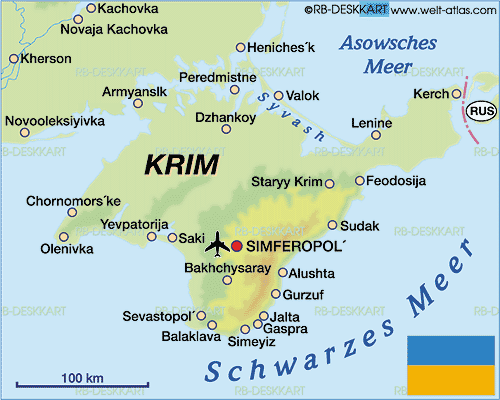 ЗЕМЉОУЗ
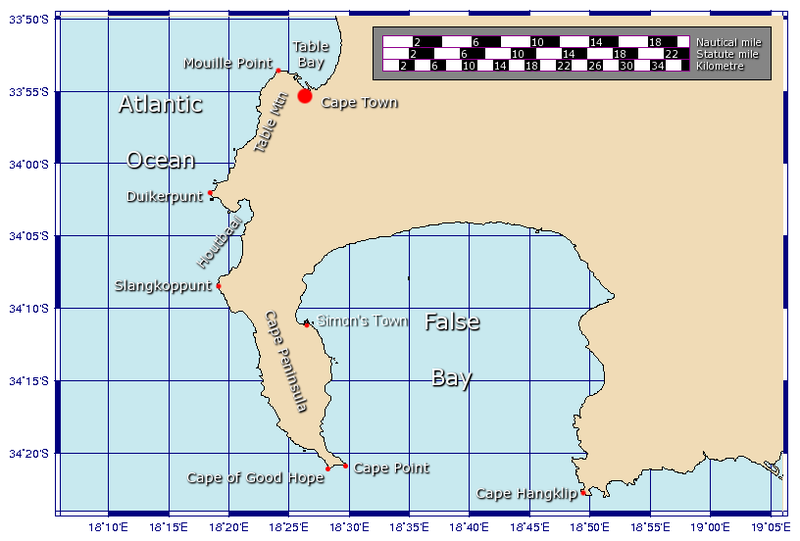 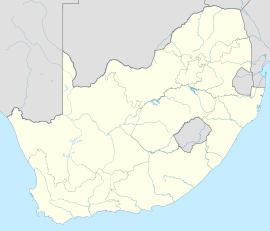 рт
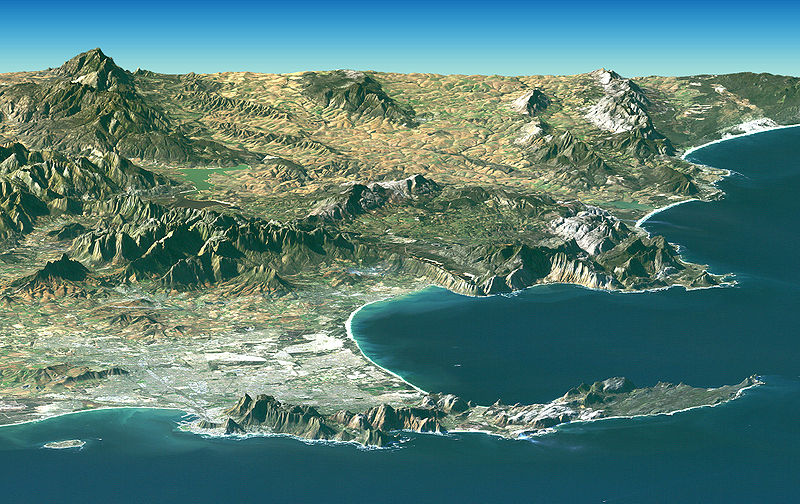 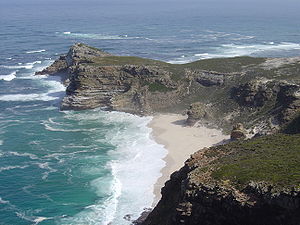 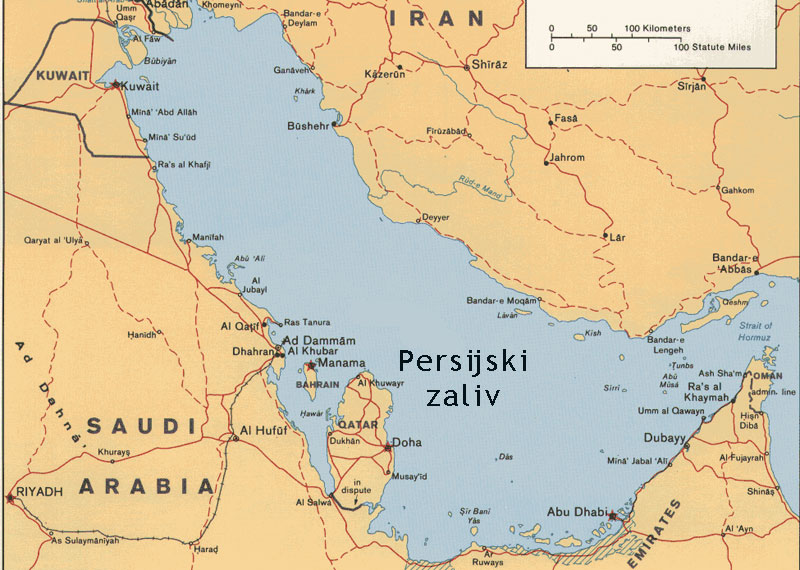 ЗАЛИВИ
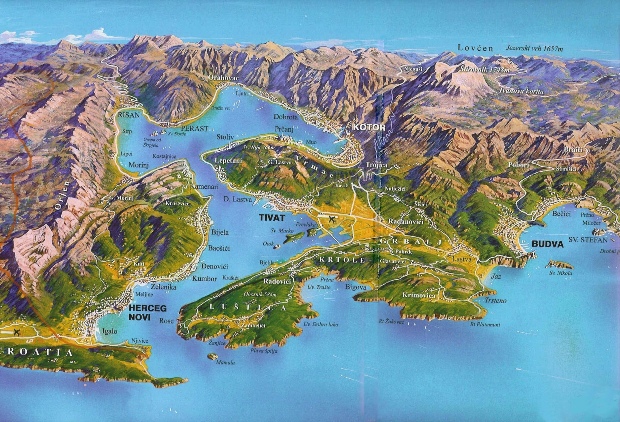 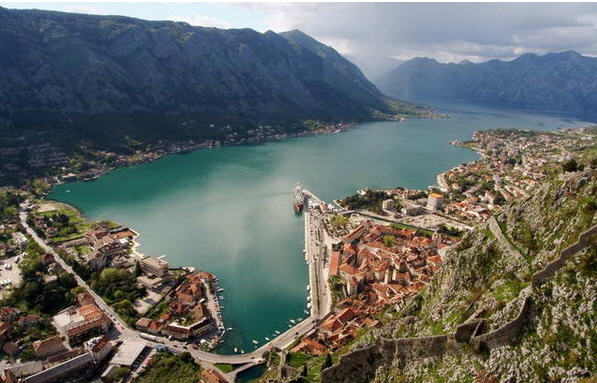 БОКА КОТОРСКА
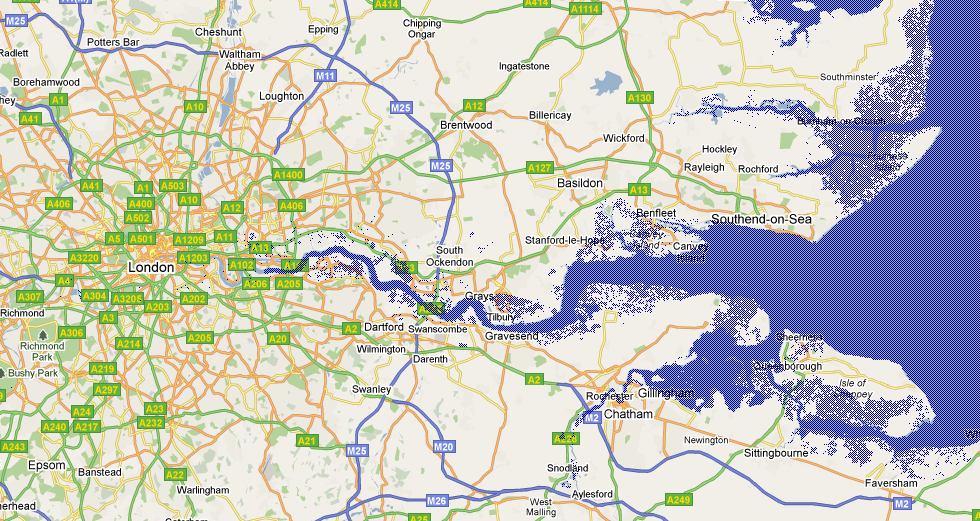 ЕСТУАР
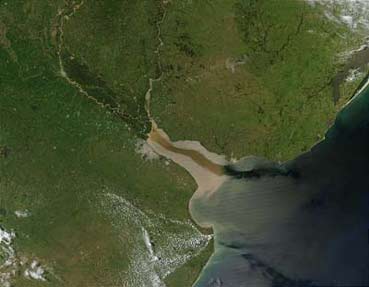 ФЈОРДОВИ
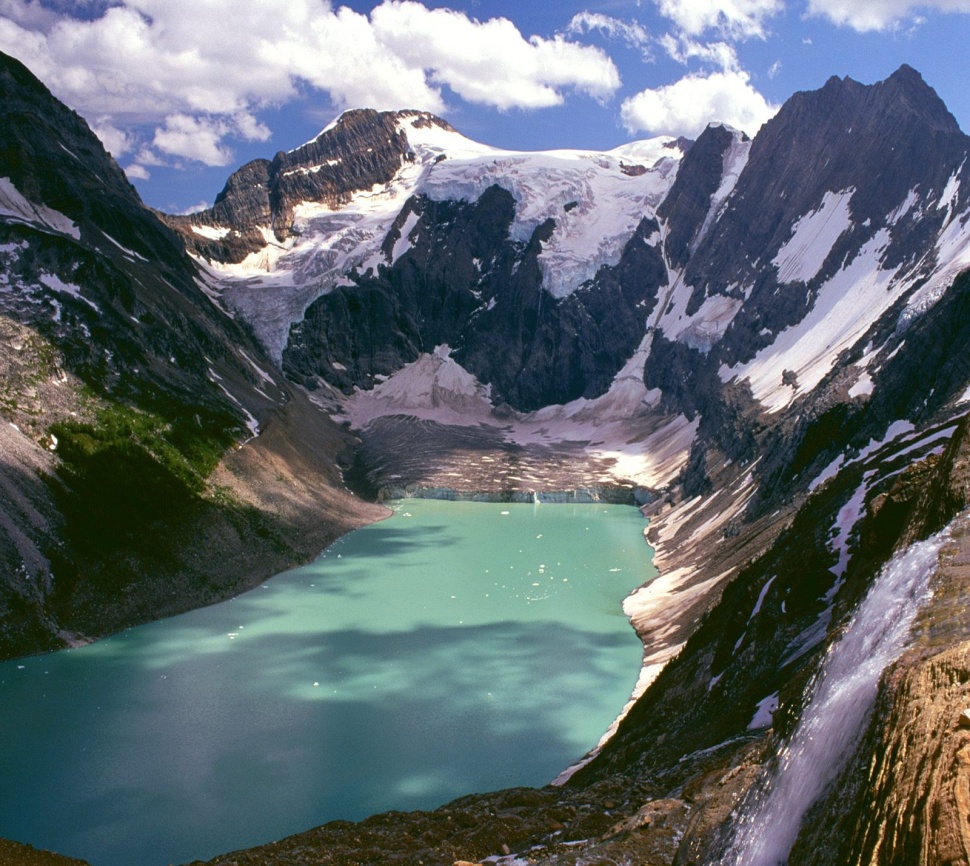 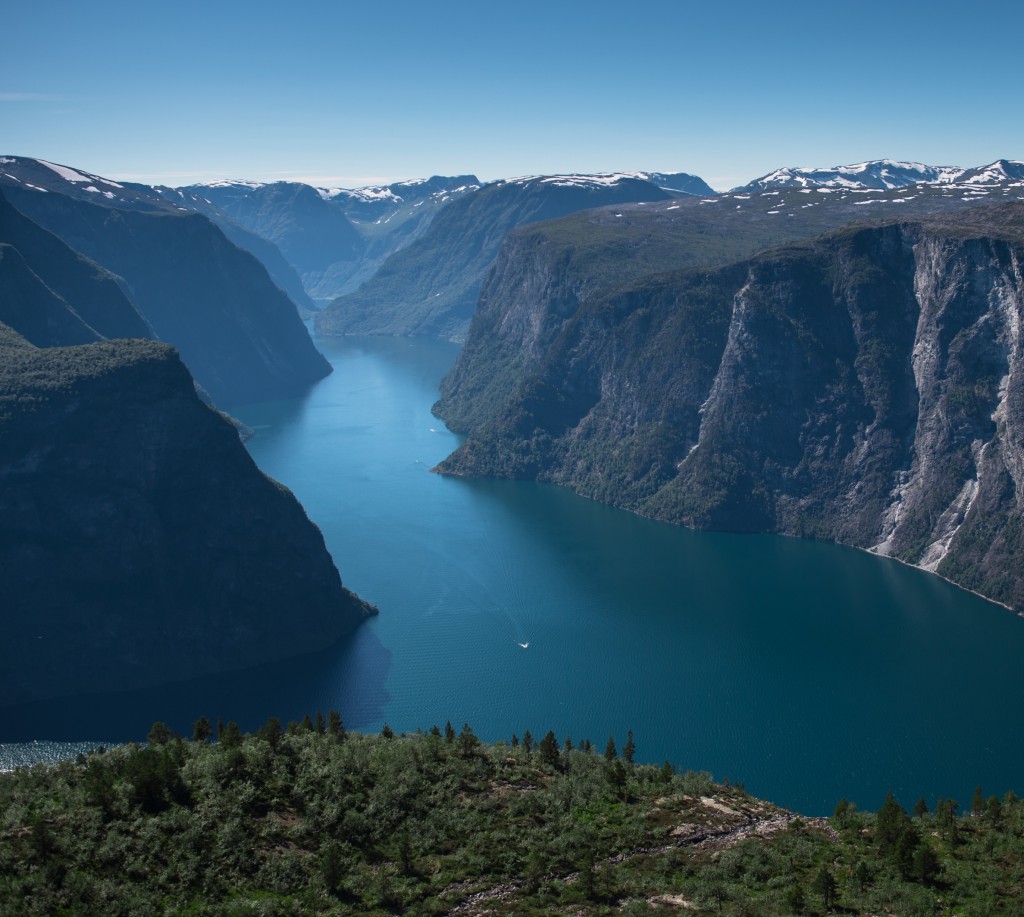 СОГНЕ   ФЈОРД
РИЈАС
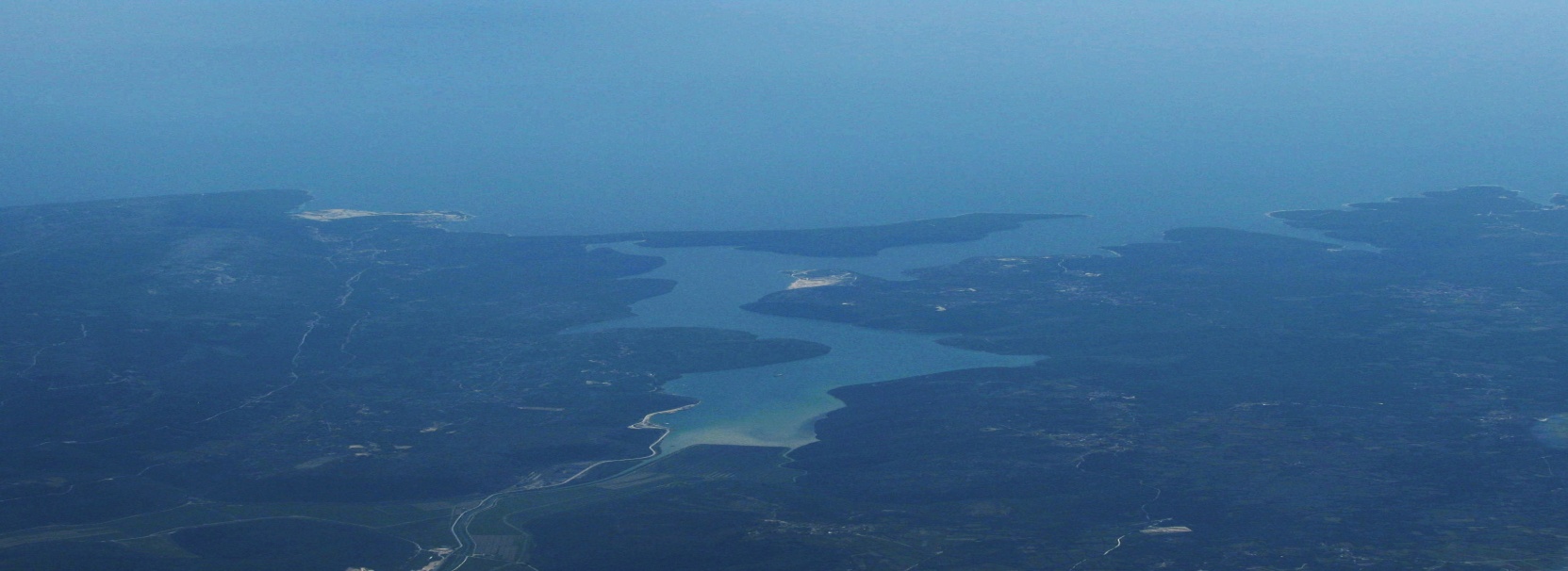 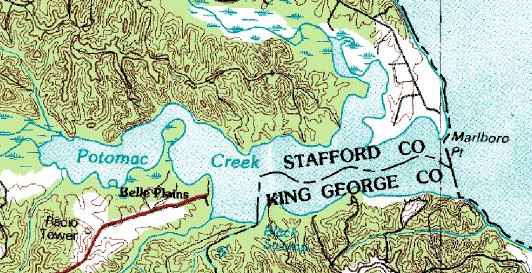 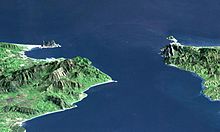 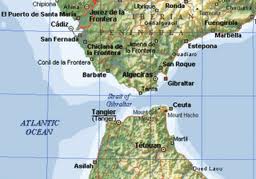 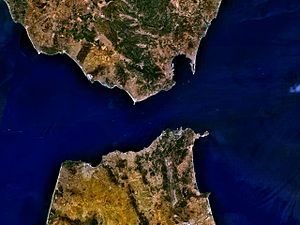 МОРЕУЗИ
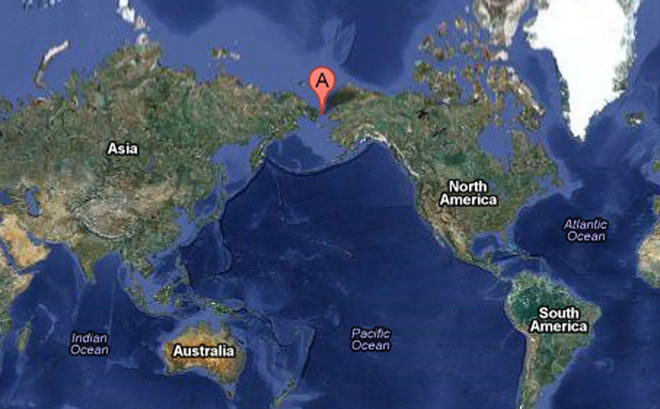 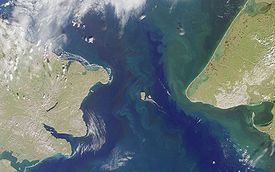 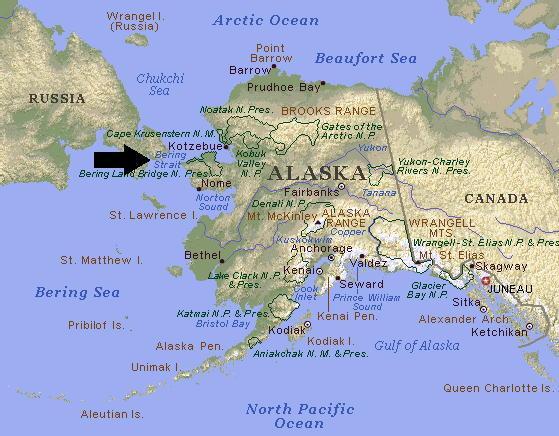 СВОЈСТВА МОРСКЕ ВОДЕ
САЛИНИТЕТ
ТЕМПЕРАТУРА ВОДЕ
ПРОВИДНОСТ
БОЈА
ТЕМПЕРАТУРА ВОДЕ
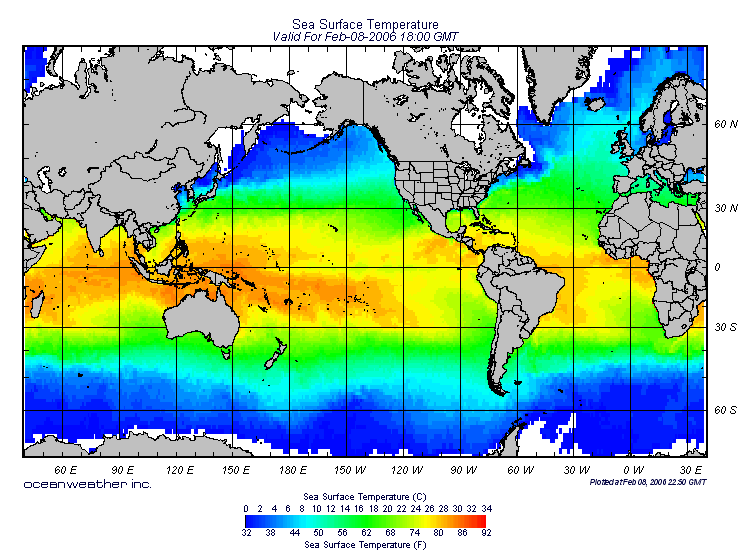 Температуре воде у С°  су изнад скале боја наведене.
САЛИНИТЕТ у %
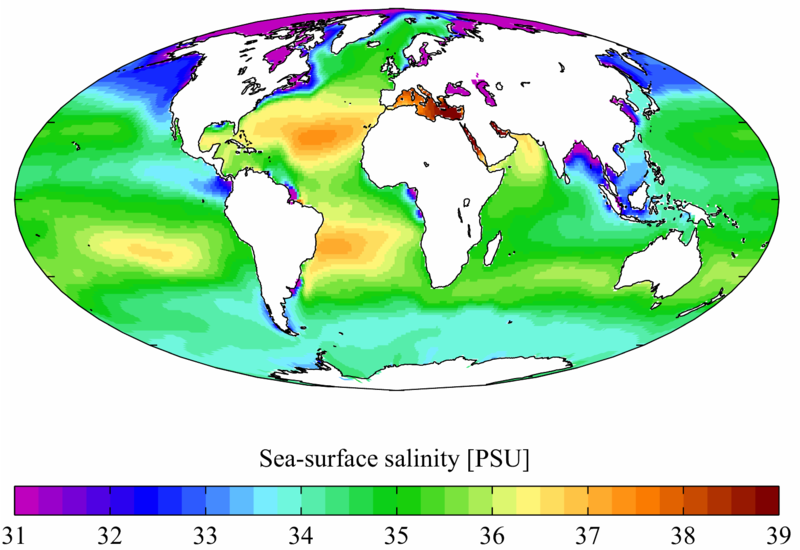 ПРОВИДНОСТ
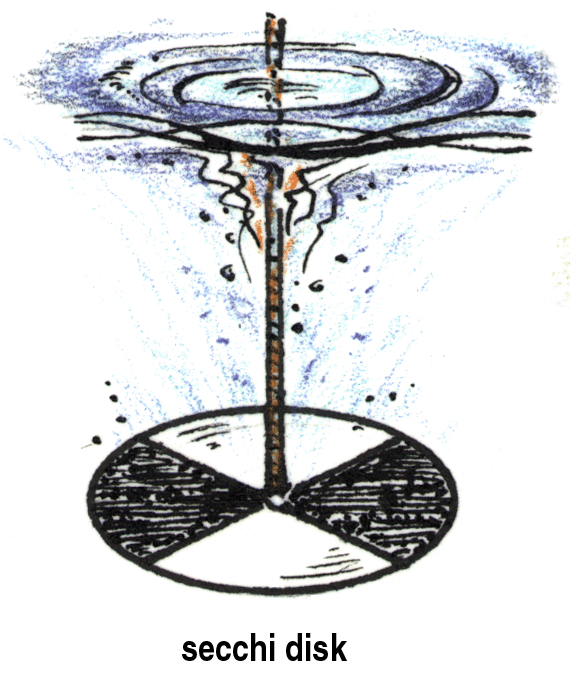 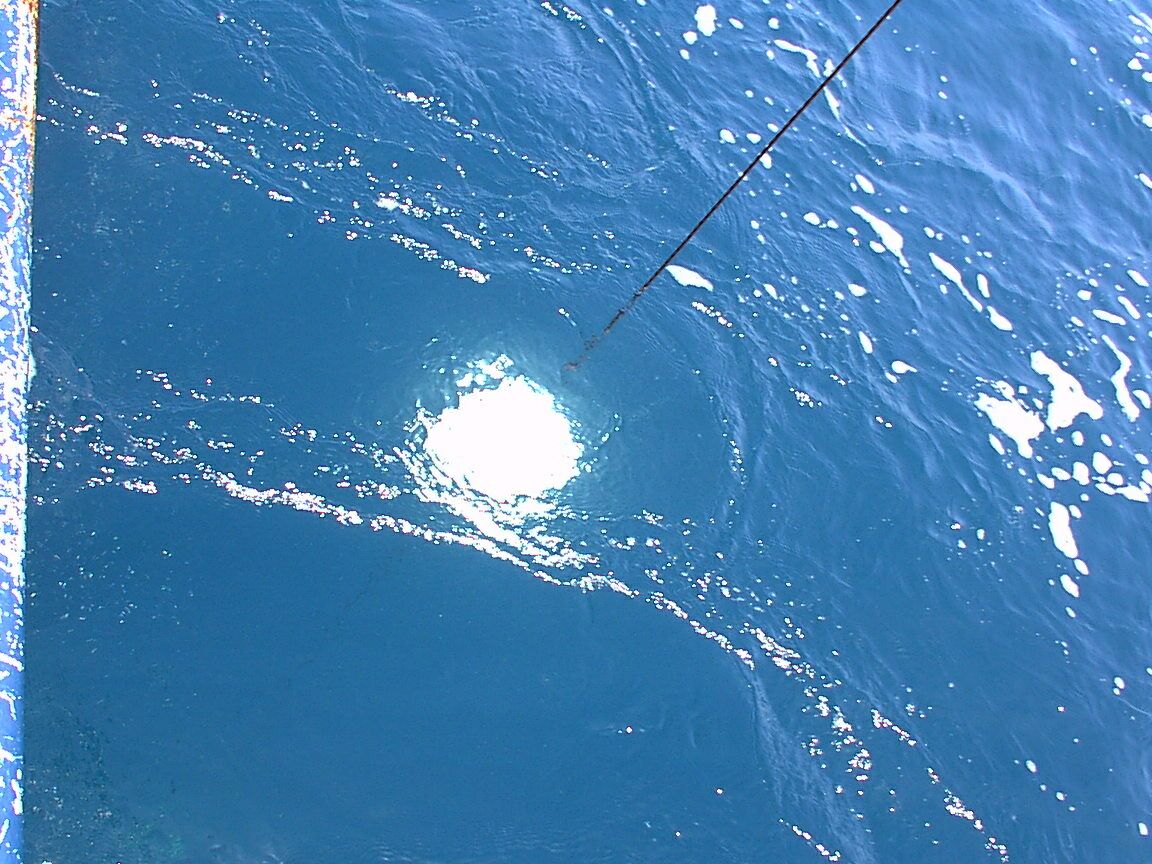 Секијев диск
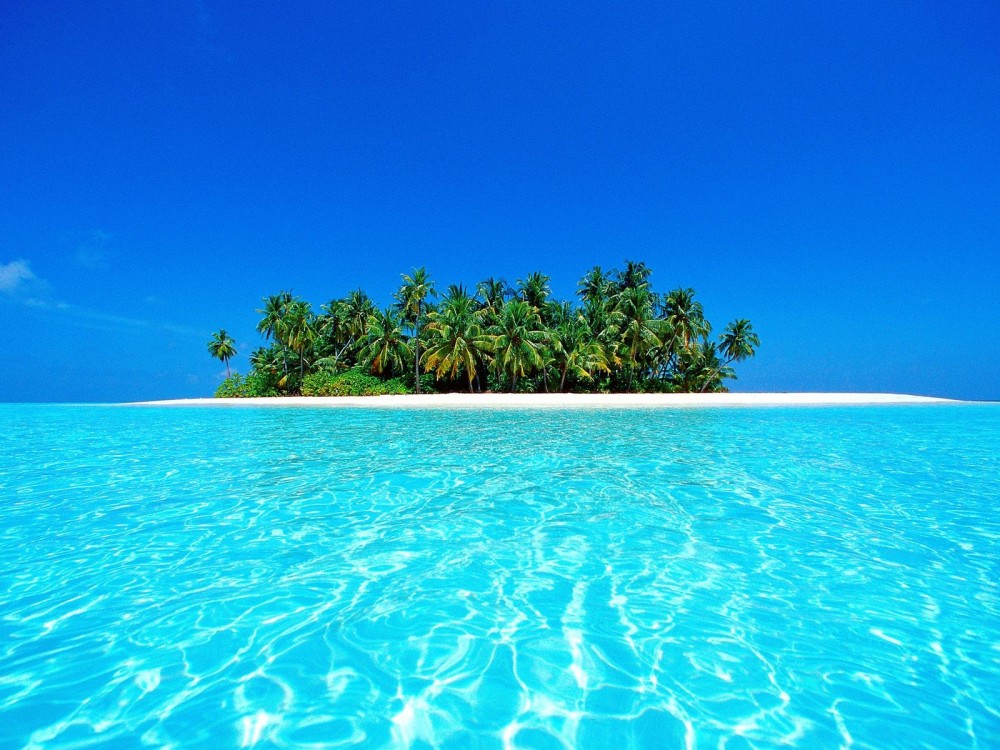 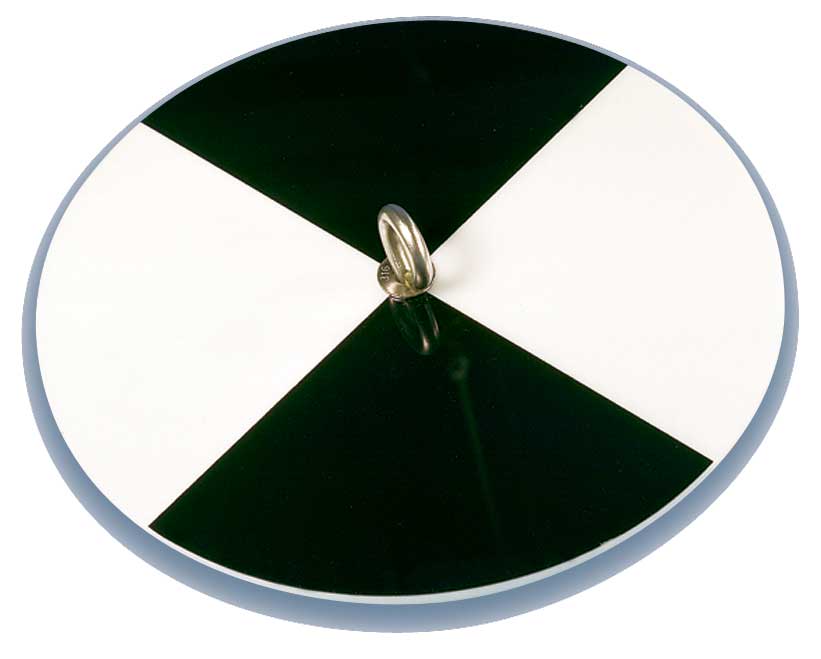 БОЈА
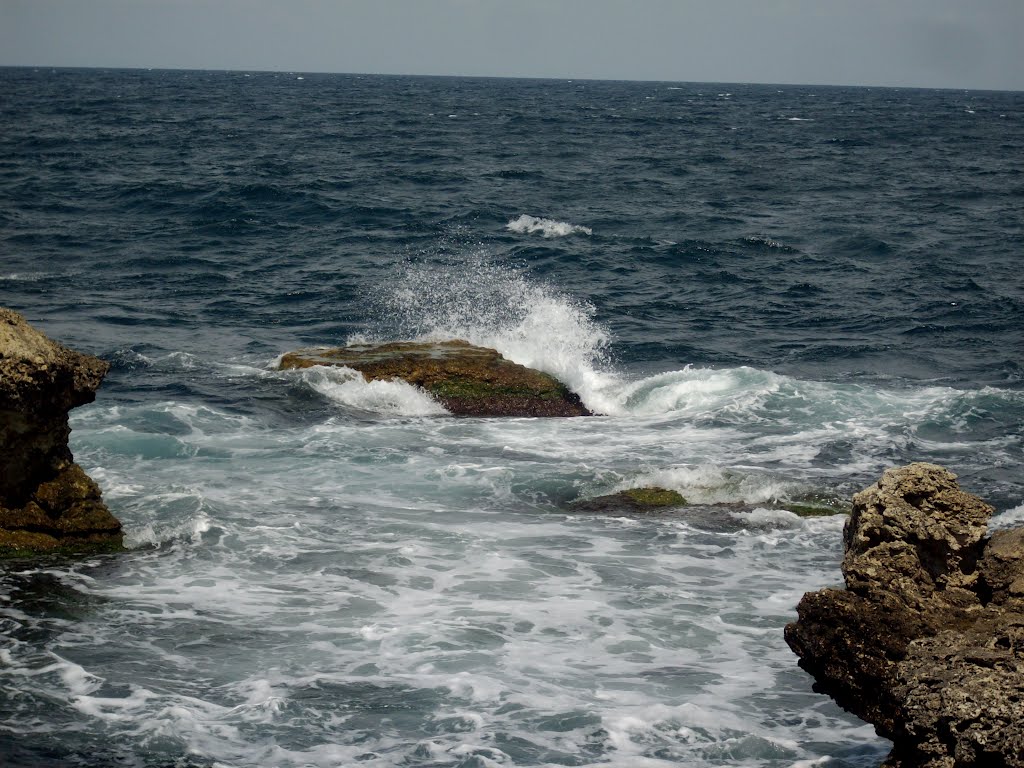 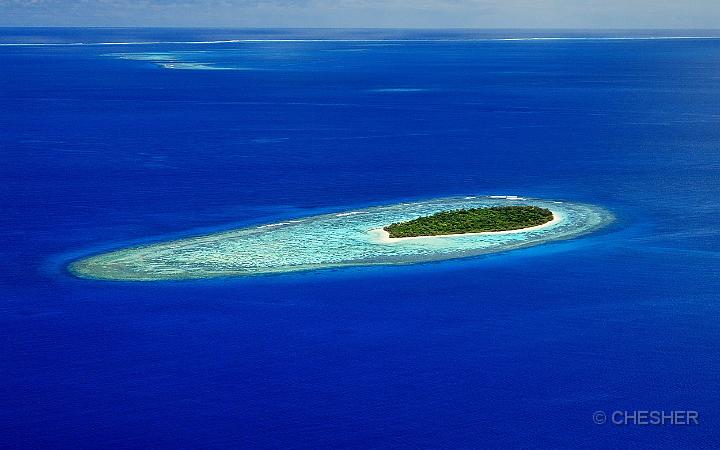 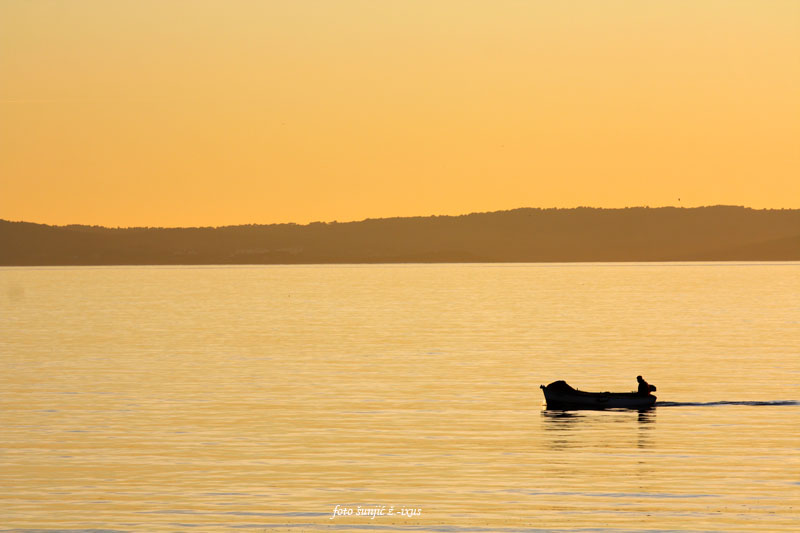 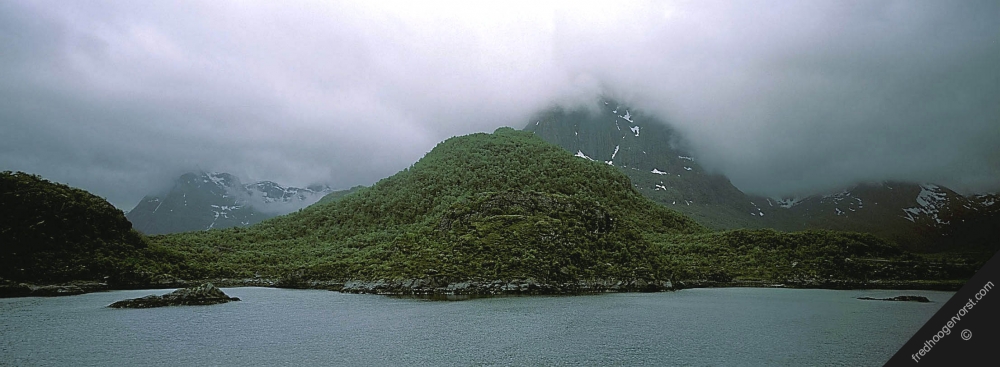 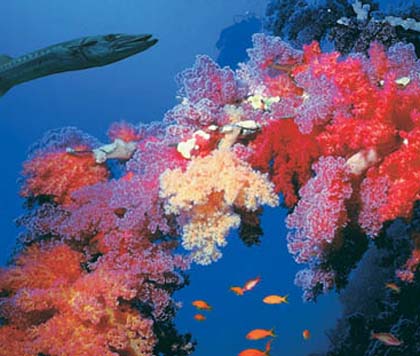 КРЕТАЊА МОРСКЕ ВОДЕ
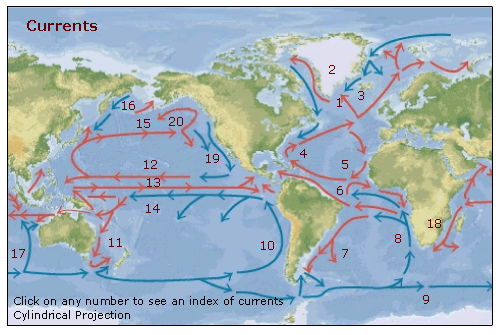 МОРСКЕ СТРУЈЕ
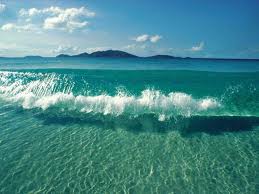 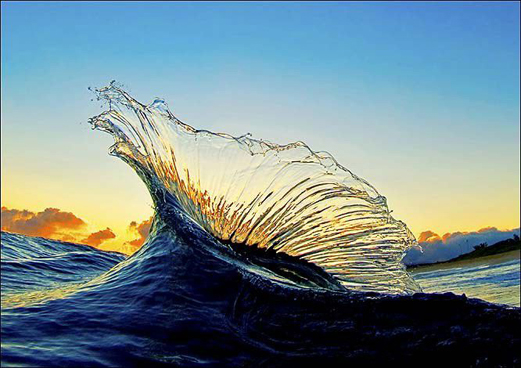 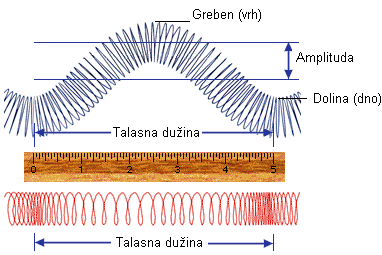 ЦУНАМИ
ТАЛАСИ
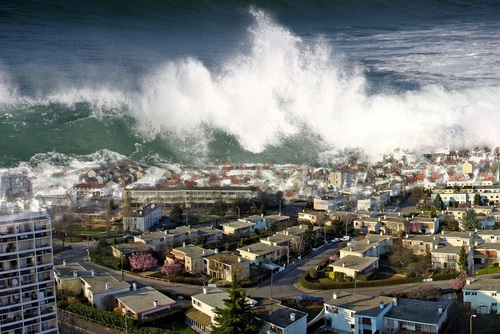 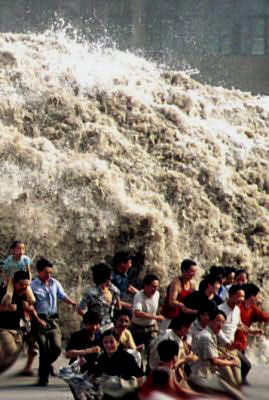 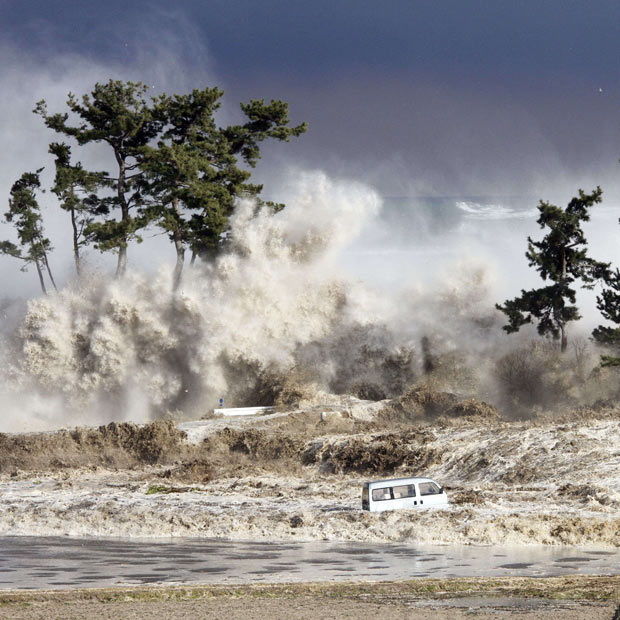 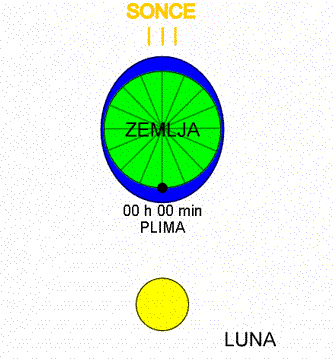 МОРСКЕ МЕНЕ-ПЛИМА И ОСЕКА
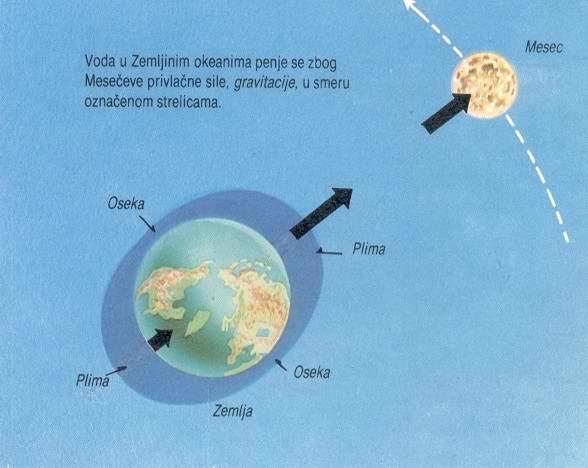 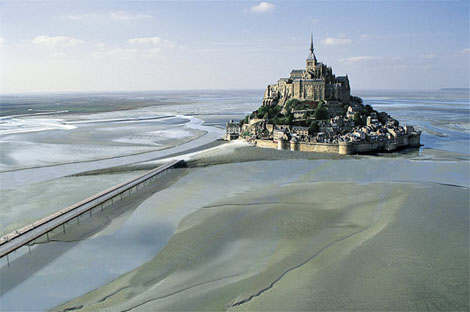 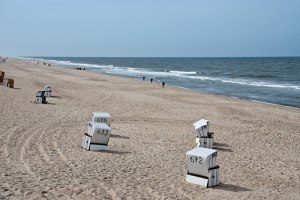 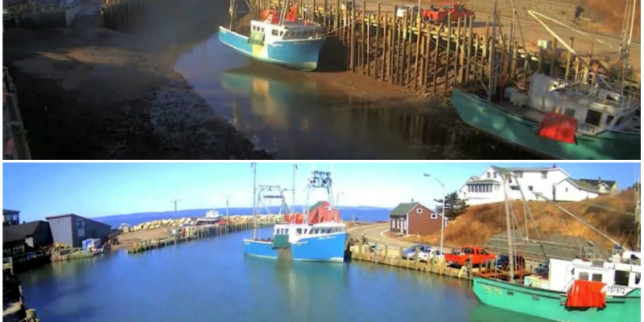 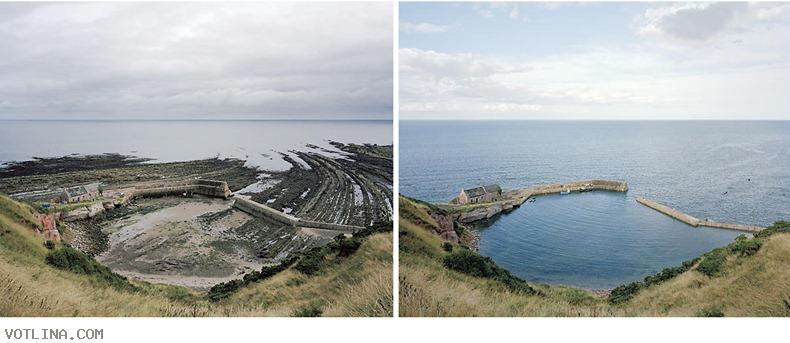